Good Clinical Practices
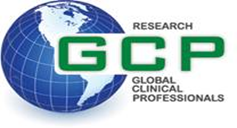 Presented By :
Version: 1.0/2017
1
Good clinical Practices
Good clinical practice (GCP): a standard for the design , conduct, performance, monitoring, auditing, recording, analyses and reporting of clinical trials that provides assurance that the data and reported results are credible and accurate and that the rights, integrity, and confidentiality of trial subjects are protected.
Version: 1.0/2017
2
13 GCP principles:
2.1 Clinical trials should be conducted in accordance with the ethical principles that have their origin in the Declaration of Helsinki, and that are consistent with GCP and the applicable regulatory requirement(s). 
2.2 Before a trial is initiated, foreseeable risks and inconveniences should be weighed against the anticipated benefit for the individual trial subject and society. A trial should be initiated and continued only if the anticipated benefits justify the risks. 
2.3 The rights, safety, and well-being of the trial subjects are the most important considerations and should prevail over interests of science and society. 
2.4 The available nonclinical and clinical information on an investigational product should be adequate to support the proposed clinical trial.
Version: 1.0/2017
3
13 GCP principles:
2.5 Clinical trials should be scientifically sound, and described in a clear, detailed protocol. 
2.6 A trial should be conducted in compliance with the protocol that has received prior institutional review board (IRB)/independent ethics committee (IEC) approval/favorable opinion. 
2.7 :The medical care given to, and medical decisions made on behalf of, subjects should always be the responsibility of a qualified physician or, when appropriate, of a qualified dentist. 
2.8: Each individual involved in conducting a trial should be qualified by education, training, and experience to perform his or her respective task(s). 
2.9: Freely given informed consent should be obtained from every subject prior to clinical trial participation.
Version: 1.0/2017
4
13 GCP principles:
2.10: All clinical trial information should be recorded, handled, and stored in a way that allows its accurate reporting, interpretation and verification. 
2.11: The confidentiality of records that could identify subjects should be protected, respecting the privacy and confidentiality rules in accordance with the applicable regulatory requirement(s). 
2.12: Investigational products should be manufactured, handled, and stored in accordance with applicable good manufacturing practice (GMP). They should be used in accordance with the approved protocol. 
2.13 :Systems with procedures that assure the quality of every aspect of the trial should be implemented.
Version: 1.0/2017
5
Definitions:
Investigator : a person responsible for the conduct of the clinical trial at  a trial site. If a trial is conducted by a team of individuals at a trial site, the investigator is the responsible leader of the team and may be called the principle investigator.
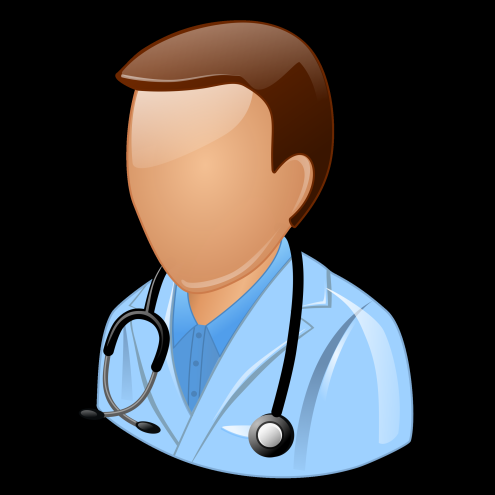 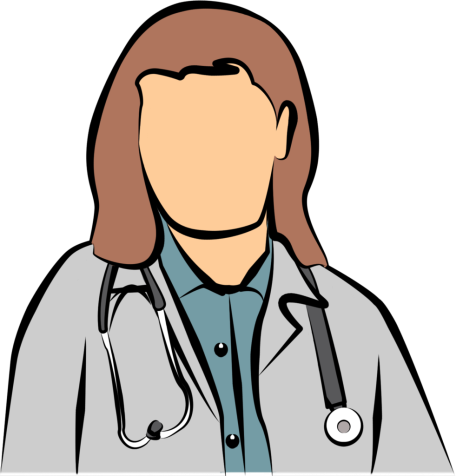 Version: 1.0/2017
6
Definitions
Sub-investigator - Any individual member of the clinical trial team designated and supervised by the investigator at a trial site to perform critical trial-related procedures and/or to make important trial-related decisions (e.g., associates, residents, research fellows). (1.56, ICH GCP 1996)
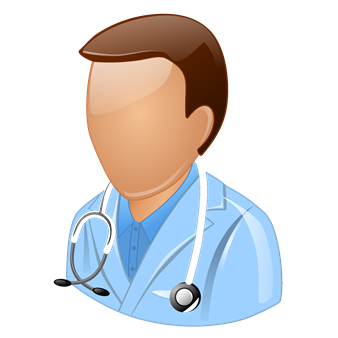 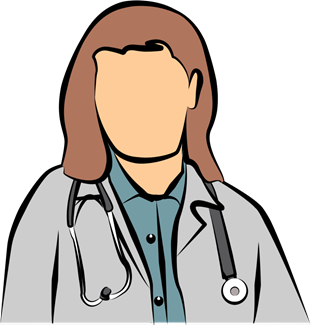 Version: 1.0/2017
7
Definitions:
Sponsor – An individual, company, institution, or organization which takes responsibility for the initiation, management, and/or financing of a clinical trial. (1.53, ICH GCP 1996)
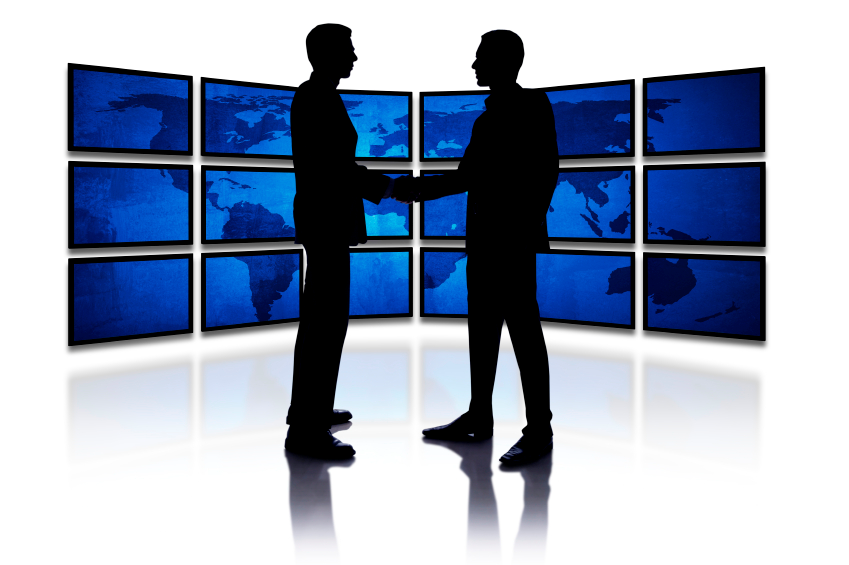 Version: 1.0/2017
8
Investigator :
To be qualified , must be capable of doing their job through their :
Education 
Training
Experience
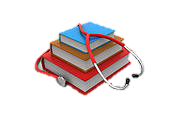 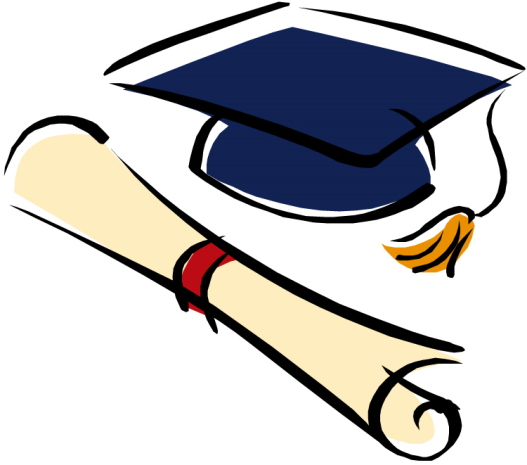 Version: 1.0/2017
9
Investigator responsibilities
1.Gaining informed consent from study participants
2. Randomization procedures and un-blinding, when needed
3. Medical care of study participants
4. Communication with the IEC/IRB
5. Investigational product(s) handling and management at the site
6. Study protocol compliance
7. Qualified staff and agreements
8. Records and reports management
9. Safety reporting
10. Ensuring adequate resources
11. Management of premature termination or suspension of a study
Version: 1.0/2017
10
Informed consent:
The investigator must always comply with the ethical and regulatory international and local requirements for the process of informed consent
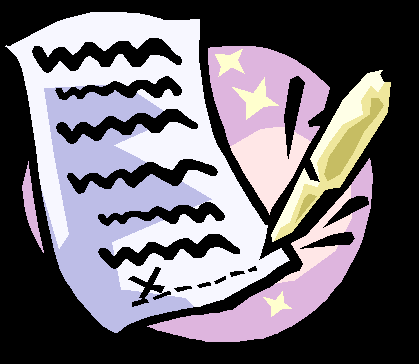 Version: 1.0/2017
11
Informed consent
Informed consent: A process by which a subject voluntarily confirms his or her willingness to participate in a particular trial, after having been informed of all aspects of the trial that are relevant to the subject's decision to participate. Informed consent is documented by means of a written, signed and dated informed consent form. (1.28, ICH GCP 1996)
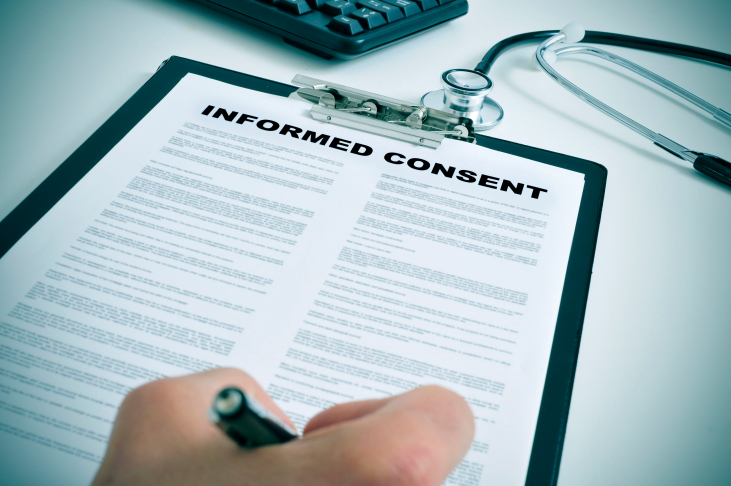 Version: 1.0/2017
12
Informed consent
IRB/IEC must provide written approval before start of the study for informed consent. 
During the consent process, the participant (or their legal acceptable representative) must be fully informed of all pertinent aspects of the study, including the approval by the IEC/IRB. All oral and written communication and information that they will be provided with must be in a non-technical and understandable language. Never should any oral or written study information waive a participant’s rights or release those involved in running the research from liability for negligence.
Version: 1.0/2017
13
Informed consent
If the individual cannot read, an impartial witness must be present. The 2002 Council for International Organizations of Medical Sciences (CIOMS) guidelines emphasis that if the consent taker does not speak or read the language of the participant they are not allowed to consent that person without a witness who does understand the participant’s language.
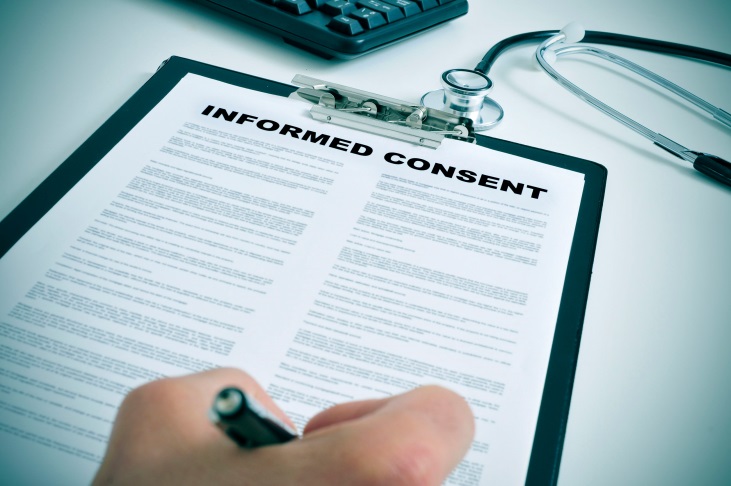 Version: 1.0/2017
14
Informed consent overview
The witness signs the Informed Consent Form (ICF) to confirm they observed that the participant had the information sheet explained to them, that they understood the information, that they had their questions answered and that they freely consented. The participant provides their mark/thumbprint and the consent taker writes their name.
The participant must have signed/marked the consent form before they can take part in the study. A signed/marked copy of the consent form must be given to the participant; a copy of a blank form is not acceptable to document the consent. The whole informed consent process including all documentation regarding communication of new information should be documented in the medical records/source file
Version: 1.0/2017
15
What's included in the informed consent process:
information on all applicable parts of the study such as its purpose, duration, how many will be recruited, required procedures (including randomization, if applicable), the fact that it is research - not individualized medical treatment, and key contacts;
Reassurance that the individual can always ask the research team for additional information at any time and that, if they change their mind about participation, they can leave the study without obligation to explain why;
an explanation of the benefits and risks involved in taking part, costs involved and any compensations that may be provided;
details of what is expected of them, their length of involvement, what action will be taken if they suffer a study related injury and whether there are any alternative treatments/options open to them;
information on who has the authority to view their personal details and how this information will be handled;
an explanation that if a better treatment is developed or if it is determined the study is unsafe, the study could be stopped and their participation would be terminated.
Version: 1.0/2017
16
Informed consent
The consent taker must allow the individual ample time and opportunity to inquire about details of the study and to decide whether or not to participate. All questions about the study should be answered to the person’s satisfaction. A potential participant should never be coerced or unduly influenced to consent to participating.
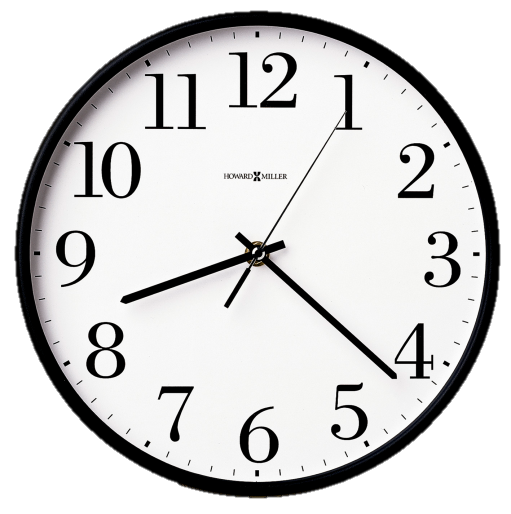 Version: 1.0/2017
17
Informed consent :
The investigator must obtain the sponsor’s approval (if one exists) of any suggested revisions, prior to submission for approval to the IEC/IRB. If important new information becomes available which may be relevant to the participants, any written material that they may receive must be revised to reflect this information. Approval from the IEC/IRB is needed for these amendments. Participants must be informed, in writing, in a timely manner about the new information and this should be documented.
Version: 1.0/2017
18
Informed consent process:
When studies include individuals unable to consent for themselves (e.g. minors, those with mental incapacities) the person should be informed in a manner in which they can understand and if capable, should assent and sign/mark an assent form. The informed consent form will then be signed by their legal representative.
In emergency situations, when prior consent of the participant is not possible, the consent of their legally acceptable representative should be sought. When prior consent is not possible and the representative is not available, recruitment procedures should be described in the protocol and will usually involve the use of an impartial witness. This normally applies to studies that might enroll trauma victims.
Version: 1.0/2017
19
Vulnerable populations
Further consideration should be taken into account when taking informed consent from a vulnerable person or population. According to CIOMS (Guideline 13, CIOMS International Ethical  Guidelines for Biomedical Research Involving Human Subjects, 2002.), in the context of research ethics vulnerable persons are those who are relatively or absolutely incapable of protecting their own interests. More formally, they may have insufficient power, intelligence, education, resources, strength, or other needed attributes to protect their own interests. The full ICH-GCP definition of a vulnerable subject is available by clicking here: (1.61, ICH-GCP 1996)
Special justification is required to invite vulnerable individuals to participate in research. If selected, their rights and welfare must be strictly protected and participation is only justified if the research is responsive to their or their community's needs and priorities
Version: 1.0/2017
20
Randomization procedures and un-blinding
Randomization :Random allocation, the process of selecting entities, for example, treatment regimens, using a formal system whereby each entity has a known, generally an equal chance of being selected. This may be accomplished by means of a table of random numbers, toss of a coin, or some other system in which selection or non-selection is determined by chance alone. (Farlex, 2012)
Blinding :The concealment of group assignment to either the treatment or control group from the knowledge of patients and/or investigators in a clinical trial of whether a drug or therapy being administered is a placebo/sham treatment i.e., the control group or the drug/treatment being investigated. (Farlex, 2012)
Unblinding: for the identification of the treatment code of a subject/patient or grouped results in studies where the treatment assignment was unknown to the subject and investigators (Farlex, 2012)
Version: 1.0/2017
21
Randomization and un-blinding
Allocation of the intervention by random is introduced into controlled research studies with the aim to reduce the chance of selection bias so that the participants in one group are not in some way different from those on another group. Various methods for randomization are available and usually the statistician will decide on the appropriate method for the research question and study design. The investigator must strictly follow the randomization scheme to ensure unbiased allocation of participants into comparable groups.
Version: 1.0/2017
22
Un-blinding
If unblinding is necessary, GCP guideline suggest that the investigator adheres to the following:

unblinding is carried out only in accordance with the protocol.
the sponsor should be notified immediately, and, where appropriate, might need to be contacted before the unblinding procedure can be undertaken. However it is important to remember a pragmatic approach should be taken, for example it might be impractical to do this in emergency situations, in which case the sponsor should be notified as soon as possible after the unblinding takes place.
there is full documentation of the unblinding which must include the justification for the action.
Version: 1.0/2017
23
Un-blinding
There are occasions when it may be necessary to un-blind the intervention a participant has received. Lu and Davis (2010) state ‘there are very few appropriate reasons for breaking the study blinding but they include situations in which the course of a participant’s treatment depends on knowledge of which study agent was administered’. The protocol should contain the procedure to be followed when unblinding is required and the investigator must be familiar with and follow these procedures.
Version: 1.0/2017
24
IEC /IRB approvals and communication
IEC - An independent body (a review board or a committee, institutional, regional, national, or supranational), constituted of medical professionals and non-medical members, whose responsibility it is to ensure the protection of the rights, safety and well-being of human subjects involved in a trial and to provide public assurance of that protection, by, among other things, reviewing and approving / providing favorable opinion on, the trial protocol, the suitability of the investigator(s), facilities, and the methods and material to be used in obtaining and documenting informed consent of the trial subjects. (1.27, ICH GCP 1996)
Version: 1.0/2017
25
IEC /IRB approvals and communication
IRB - An independent body constituted of medical, scientific, and non-scientific members, whose responsibility is to ensure the protection of the rights, safety and well-being of human subjects involved in a trial by, among other things, reviewing, approving, and providing continuing review of trial protocol and amendments and of the methods and material to be used in obtaining and documenting informed consent of the trial subjects. (1.31, ICH GCP 1996)
Version: 1.0/2017
26
IEC /IRB approvals and communication
IEC/IRB approval must be sought for all procedures which will involve participants. This includes approval for the recruitment procedures (including advertisements), any documents that will be given to potential participants before or during the informed consent procedure and for everything given to participants once they are involved in the study. This approval encompasses any planned compensations for time, inconvenience, etc and any other material or written information to be provided to participants. Further documents submitted for review include the study protocol, the Investigator’s Brochure.
The study cannot begin until IEC/IRB approval has been obtained. Once approval is granted, evidence of it must be kept clearly indicating which documents were submitted for approval. Care should be taken to ensure that the approval clearly mentions and covers all required items
Version: 1.0/2017
27
IEC /IRB approvals and communication
During the trial the investigator must ensure that all updates of approved documents are submitted to the IEC/IRB for review. Some IEC/IRB requires an annual renewal of the approval and a summary report after the end of the trial. The investigator must submit annual progress report During the trial the investigator must ensure that all updates of approved documents are submitted to the IEC/IRB for review. Some IEC/IRB requires an annual renewal of the approval and a summary report after the end of the trial. The investigator must submit annual progress report on the study to the IEC/IRB.
Version: 1.0/2017
28
Investigational product (IP)
An Investigational Product is a pharmaceutical form of an active ingredient or placebo being used in a clinical study including variations of an already approved product. The ICH GCP guideline states that the investigator is responsible for the accountability of the investigational product at the site that is being used in the study. The investigator may, however, assign the duties to a qualified pharmacist.
Version: 1.0/2017
29
Investigational product (IP)
Investigator responsibilities :
maintaining the investigational products records which include information on amounts delivered, dispensed, and returned/destroyed;
ensuring proper storage conditions are maintained and documented including details of dates, quantities, batch numbers, expiry dates;
ensuring the investigational products are only used as specified by the approved protocol;.
keeping a list of randomization code numbers assigned to participants;
explaining the correct use of investigational products to the participants; and
reconciling all investigational products received.
Version: 1.0/2017
30
STUDY PROTOCOL COMPLIANCE
Generally the protocol will have been signed by both the investigator and the sponsor to confirm their agreement. It is essential that the investigator does not deviate from the processes and procedures laid out in the protocol or make any changes to the protocol before IEC/IRB and sponsor approval. 
The study must be conducted according to the approved protocol, GCP and applicable regulatory requirements. If, during the course of the study, it is found that changes need to be made then approval must be sought again from the same IEC/IRB that has approved the first version. With a few exceptions e.g. where urgent safety measures may be required, approval must be obtained before the amendment is implemented.
It is, according to the 1996 ICH GCP guideline, acceptable to deviate from the protocol when the purpose of the deviation is to eliminate an immediate hazard to the participants. If such a deviation is necessary, the sponsor, IEC/IRB and, if required, the regulatory authority should be informed as soon as possible after the event.
Any protocol deviations, whether under the investigator’s control or not, and the reasons for them, should be documented in detail.
Version: 1.0/2017
31
SUBSTANTIAL PROTOCAL VS NON-SUBSTANTIAL PROTOCOL AMENDMENTS
Substantial amendments are those that could affect the:
safety or physical or mental integrity of the participants
scientific value of the study
conduct or management of the study
quality or safety of any medicinal product used for clinical trials
Non-substantial amendments are those that do not impact on these factors and are usually things like administrative changes e.g. the member joins or leaves the Steering Committee. The IEC/IRB needs only to be notified in writing of this type of amendment.
Version: 1.0/2017
32
INVESTIGATOR QUALIFICATIONS AND AGREEMENTS
The investigator should be ‘qualified by education, training, and experience to assume responsibility for the proper conduct of the trial, should meet all the qualifications specified by the applicable regulatory requirement(s), and should provide evidence of such qualifications through up-to-date curriculum vitae and/or other relevant documentation requested by the sponsor, the IEC/IRB, and/or the regulatory authorities’ (ICH GCP 1996).
In the case of marketed products the investigator should be familiar with the product information such as the Summary of Product Characteristics and what it is normally used for, any contraindications ,etc.
Version: 1.0/2017
33
INVESTIGATOR QUALIFICATIONS AND AGREEMENTS
The investigator can delegate duties to adequately qualified study staff; for example, a qualified pharmacist can be in charge of the day to day storage and delivery of the IMP but the overall responsibility of that duty is the investigators. Any delegated responsibility must be clearly recorded in the study delegation log.
The investigator must allow the study to be Monitored, Audited and Inspected to enable oversight by the sponsor and regulatory authorities.
Version: 1.0/2017
34
Definitions
Monitoring - The act of overseeing the progress of a clinical trial, and of ensuring that it is conducted, recorded, and reported in accordance with the protocol, Standard Operating Procedures (SOPs), Good Clinical Practice (GCP), and the applicable regulatory requirement(s). (1.38, ICH GCP 1996)
Audit - A systematic and independent examination of trial related activities and documents to determine whether the evaluated trial related activities were conducted, and the data were recorded, analyzed and accurately reported according to the protocol, sponsor's standard operating procedures (SOPs), Good Clinical Practice (GCP), and the applicable regulatory requirement(s). (1.6, ICH GCP 1996)
Inspection - The act by a regulatory authority(ies) of conducting an official review of documents, facilities, records, and any other resources that are deemed by the authority(ies) to be related to the clinical trial and that may be located at the site of the trial, at the sponsor's and/or contract research organization’s (CRO’s) facilities, or at other establishments deemed appropriate by the regulatory authority(ies). (1.29, ICH GCP 1996)
Version: 1.0/2017
35
Records and reports management
It is the investigator’s responsibility to ensure that all records are accurately maintained and all reports are completed and submitted on time. All the information required for each trial subject as specified in the protocol is recorded in a Case Report Form (CRF); this is usually a printed, optical or electronic document.
Source Data - All information in original records and certified copies of original records of clinical findings, observations, or other activities in a clinical trial necessary for the reconstruction and evaluation of the trial. Source data are contained in source documents (original records or certified copies). (1.51, ICH GCP 1996)
Source Documents - Original documents, data, and records (e.g., hospital records, clinical and office charts, laboratory notes, memoranda, subjects' diaries or evaluation checklists, pharmacy dispensing records, recorded data from automated instruments, copies or transcriptions certified after verification as being accurate copies, microfiches, photographic negatives, microfilm or magnetic media, x-rays, subject files, and records kept at the pharmacy, at the laboratories and at medical/ technical departments involved in the clinical trial). (1.52, ICH GCP 1996)
Essential documents - Documents which individually and collectively permit evaluation of the conduct of a study and the quality of the data produced (1.23, ICH-GCP 1996)
Version: 1.0/2017
36
Records and reports management
Data in the CRF should be:
reported accurately, complete, legible and timely;
consistent with the source documents;
clearly marked where corrections were made, with a date, initial, and explanation without obscuring the original entry; and
available for access when required by the appropriate bodies (e.g. auditor, sponsor, IEC/IRB, etc)
Additionally, the investigator must maintain all essential documents and retain them as long as stipulated by the sponsor after the completion of the trial. The study’s financial aspects should be documented as agreed upon by the sponsor and the investigator.
Version: 1.0/2017
37
Records and reports management
The clinical monitor, auditor, IRB/IEC and regulatory authority should be granted direct access to all trial related documents. The investigator should submit summary reports to the IRB/IEC on the progress of the study at least annually. Written reports of significant amendments to the study or increased risk to participants should be promptly reported to the sponsor, IRB/IEC and relevant bodies. Upon completion of the trial, the investigator should provide the sponsor with all the required reports before providing a final summary report of the study and its outcomes to the IRB/IEC, regulatory bodies and the community where the participants were recruited from.
Version: 1.0/2017
38
Safety reporting
All Adverse Events (AE) and abnormal laboratory results should be documented and reported to the sponsor and all appropriate groups as required by applicable regulations and the protocol. This includes Adverse Drug Reactions (ADRs), Unexpected ADRs and Serious Adverse Events (SAEs). An ADR is when there is reasonable possibility that an AE has a causal relationship to the medicinal product being tested (1.1, ICH-GCP 1996). An Unexpected ADR is when an adverse reaction is inconsistent with the characteristics of the medicinal product or its applicable product information (1.60, ICH-GCP 1996).
Version: 1.0/2017
39
Adverse event :
Adverse Event - Any untoward medical occurrence in a patient or clinical investigation subject administered a pharmaceutical product and which does not necessarily have a causal relationship with this treatment. An adverse event (AE) can therefore be any unfavorable and unintended sign (including an abnormal laboratory finding), symptom, or disease temporally associated with the use of a medicinal (investigational) product, whether or not related to the medicinal (investigational) product. (1.2, ICH GCP 1996)
Version: 1.0/2017
40
Adverse event :
It is essential to remember that the rights, safety and well-being of the research participants always take precedence over the interests of science and society. Therefore study participants should be monitored and any suspected adverse events (AE) should be at tended to by the study physician.
Any AE, illness or clinically significant abnormal laboratory values, actions taken and treatments provided should be documented. It should also be recorded if the individual withdraws, and this should include the reason for withdrawal, if the participant is willing to supply one.
Version: 1.0/2017
41
Adverse event :
Serious Adverse Events (SAEs) or Serious Adverse Drug Reactions (Serious ADRs) -
Any untoward medical occurrence that at any dose:
 results in death,
is life-threatening,
requires inpatient hospitalization or prolongation of existing hospitalization,
 results in persistent or significant disability/incapacity,
is a congenital anomaly/birth defect (1.50, ICH-GCP 1996)
The investigator should:
report AEs / laboratory abnormalities that are critical to safety evaluations as laid out in the protocol
report all SAEs immediately to the sponsor
send promptly detailed written follow-up reports on SAEs
supply additional information on reported deaths
Version: 1.0/2017
42
Safety reporting
Individual safety reports should not identify the individual but bear the subject code numbers for identification.
The investigator must ensure that relevant site staff are aware of safety recording and reporting requirements.
SAEs are usually collected on a specially designed form. SAEs should normally be reported to the sponsor within 24 hours.
SAEs that are life-threatening or resulted in death, and which are unexpected and possibly related to the study intervention needs to be reported to the IEC/IRB usually within seven calendar days, other SAEs within 15 calendar days, .The protocol defines for the purpose of the study which SAEs needs not to be reported immediately and what constitutes unexpected ADRs.
Version: 1.0/2017
43
Ensuring adequate resources
To conduct a sound and valid study the investigator must be able to demonstrate that there is: 
Reasonable potential for recruiting the required number of individuals to the study. 
the appropriate amount of time scheduled to carry out and complete the study effectively
an adequate supply of suitably qualified staff and appropriate facilities for the duration of the study to see it to a successful and safe conclusion. 
appropriate training on the study protocol, about any investigational product and about their duties to allow the staff to carry out their tasks safely and effectively
Version: 1.0/2017
44
Management of premature termination or suspension of a trial
Once the decision is taken to terminate or suspend a study, all relevant bodies should be notified as soon as possible, stating the reasons for the suspension or termination.
Following the decision to terminate or suspend the study the investigator must:
inform all participants promptly and as appropriate, e.g., by phone, letter, etc.
assess treatment requirements and develop a follow-up schedule for all participants
arrange to see participants individually, if necessary
inform the institution, sponsor, IEC/IRB and other relevant bodies involved and provide a detailed written report, as appropriate
Version: 1.0/2017
45
Summary
GCP is defined as an international ethical and quality ‘standard for the design, conduct, performance, monitoring, auditing, recording, analyses and reporting of clinical trials  that provides assurance that the data and reported results are credible and accurate, and that the rights, safety and well-being of study participants are protected.
The rights, safety and well-being of the study participants always take precedence over all else.
Studies must be scientifically sound guided by a protocol and respect ethical principles in all of their aspects.
Individuals involved in running studies should be qualified by education, training and experience to perform their tasks.
GCP is a legal requirement in Europe and the USA for specific types of studies; however the principles should be adopted by all types of clinical studies to ensure that all research is conducted to a similar standard.
The investigator must always comply with the ethical requirements and national and local expectations for the process of informed consent.
Informed consent must be given freely by the participant, without undue influence, after receiving all information about the study pertinent to their participation.
There are only few appropriate reasons for unblinding and one is where the participant's medical management depends on knowing what intervention they received.
In any interventional studies must be a qualified doctor who makes all of the study related medical decisions.
IEC/IRB approvals must be obtained after review of all relevant documentation and materials that are intended to be given to study participants.
Version: 1.0/2017
46
Summary
A protocol amendment which might have an impact upon the participants’ safety or the conduct of the study requires IEC/IRB approval. Administrative changes do not require approval, but the IEC/IRB should be informed of it.
All SAEs must be reported to the sponsor as defined in the protocol and to the IEC/IRB according to their requirements.
The investigator must be able to show that the study is valid and sound by demonstrating that the required number of individuals can be recruited, ample time has been scheduled, appropriately qualified staff and suitable facilities are available and that adequate training has been provided to allow staff to undertake their tasks safely and efficiently.
If a study is suspended or terminated the investigator must notify all relevant bodies and all participants as soon as possible.
GCP should be applied in a pragmatic manner, taking into account the needs and requirements of the community within which the research is being carried out.
Version: 1.0/2017
47
References
Declaration of Helsinki 2008
1996 ICH GCP Guidelines
WHO 2005 Draft Guidelines for Adverse Event Reporting and Learning Systems
WHO 2002 Handbook for GCP: Guide to Implementation
The Global Health Network ,www.theglobalhealthnetwork.org.
Version: 1.0/2017
48
Good Clinical Practice (GCP) : Comprehension quiz
GCP principles are important in running a study because :
Applying the principles means that the investigator does not have to follow the study protocol 
It means that the study will be run to a standard which assures the credibility and accuracy of the data and reported results 
Demonstrating that GCP principles are being followed means the study does not need to be audited or send to the IRB for pre-approval 
Which of the following is NOT a principle of GCP: (Please select all that apply) 
Any foreseeable risks and inconveniences must be weighed up against any benefits 
Information must be recorded, handled and stored in a manner that allows accurate reporting, interpretation and verification and which ensures the confidentiality of participants’ records. 
Publication of results is not required if the study results were not as expected. 
The study protocol must provide inclusion and exclusion criteria, monitoring details and a publication policy. 
Available non-clinical and clinical information on the investigational medicinal product being used must be adequate to support the study. 
The study must be conducted according to the Nuremberg Code of 1947 
ICH-GCP guidelines are a regulatory requirement and studies found not following it will be terminated and facility will be audited:
True 
False 
Which of the following is NOT true about the informed consent process: (Please select all that apply) 
IEC/IRB approval must be gained for all participant related materials and documents. 
Details of any alternative treatments/options must be given to participants after they have given consent 
Consent must be given freely without coercion or undue influence. 
A participant can withdraw from the study at any time without providing a reason. 
If the participant cannot read or write the consent form can be marked/signed at any time during participation as long as the participant has agreed to join the study.
Version: 1.0/2017
49
Participants in a study with an investigational product should only contact the study physician if feeling unwell :
True 
False 
Approval from the IEC/IRB is not required for which of the following:
Study management plan 
Study protocol 
Compensation plans 
The IMP temperature was not recorded for 3 days, according to protocol this should have been monitored daily; who will you hold responsible?
Laboratory technician 
Sponsor 
Investigator 
Nurse 
The protocol is replaced by which of the following: 
GCP guidelines 
Standard operating procedures 
Statistical analysis plan 
Study management plan 
None of the above 
All of the above
Version: 1.0/2017
50
Adverse events (AEs) and (Sever Adverse Events) SAEs, as defined by the protocol, are:
Only recorded in the case of severe injury or death 
Carefully and systematically recorded 
A routine part of all studies and should be ignored 
Do not need to be reported to the investigator 
Suspension or termination of the study by the investigator should be reported to which of the following groups: 
Sponsor 
DSMB 
IEC/IRB 
Collaborators 
All of the above 
The investigator involved in running a study should be qualified by: (Please select all that apply) 
Training 
Education 
The World Health Organisation 
Experience 
An academic institution 
Which of the following are GCP responsibilities of the investigator: (Please select all that apply) 
Ensuring all study staff are sufficiently qualified 
Communication with participants family members 
Compliance with study protocol 
Compensation of study participants 
Reporting Serious Adverse Events
51
Version: 1.0/2017
Which of the following are key principles of GCP (Please select all that apply)
The rights, safety and well-being of participants always take precedence over the interests of science and society. 
Individuals involved in running studies should be qualified by training to perform their tasks. 
The research protocol must receive approval from the IEC/ IRB and needs to be followed 
Investigational products must be used in accordance with the standard operating procedure. 
When conducting a clinical trial in accordance with GCP, what is the most important consideration above all else? 
Protection of participants 
Protocol adherence 
Accuracy of data 
Profitability margin
In accordance with GCP the investigator must ensure which of the following: (Please select all that apply)
Recruitment of an adequate number of participants 
An appropriate amount of time is scheduled to carry out and complete the study effectively 
Appropriate facilities for the duration of the study Your correct answer 
All staff receive appropriate training on the study protocol, the investigational product and their duties
Version: 1.0/2017
52